Entreprise, événement, date
Nom
Maîtrisez votre VTT pour rester en selle
VTT
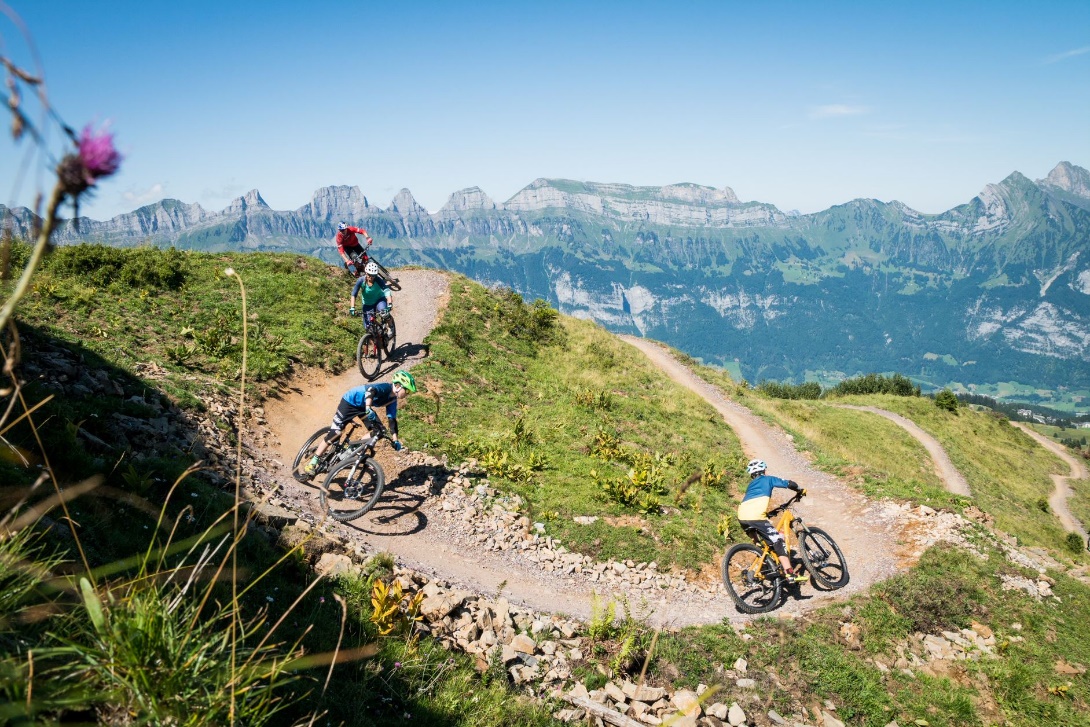 Se dépenser en fendant l’air frais:le VTT allie sport et nature. 
Mais il arrive que les choses ne tournent pas rond: chaque année, en Suisse, plus de 15 000 vététistes subissent un accident.
® Urban Engel, Bergbahnen Flumserberg AG
2
Bien se préparer
Une bonne préparation est essentielle
Optez pour un itinéraire adapté à vos capacités physiques et techniques.
Si vous pratiquez le VTT sur piste, choisissez une destination offrant des pistes et des parks bien entretenus et dont le niveau de difficulté est signalé. 


Cartes, guides et tracés GPS: suisse-a-vtt.ch
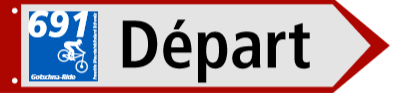 4
Bien s’équiper
L’équipement approprié permet de se protéger
Casque de vélo (homologué EN 1078)
Lunettes de sport
Gants intégraux
Autres protections (selon l’activité, p. ex. VTT sur piste)
Vêtements fonctionnels et protections contre le froid, le vent, la pluie, le soleil
Chaussures de VTT avec une semelle à bon profil pour les passagesà pied
À boire et à manger
Kit de réparation
Trousse de premiers secours
Sonnette ou trailbell (cloche pour VTT) bien audible
Téléphone portable muni d’une application d’urgence, GPS, carte actuelle
Sac à dos
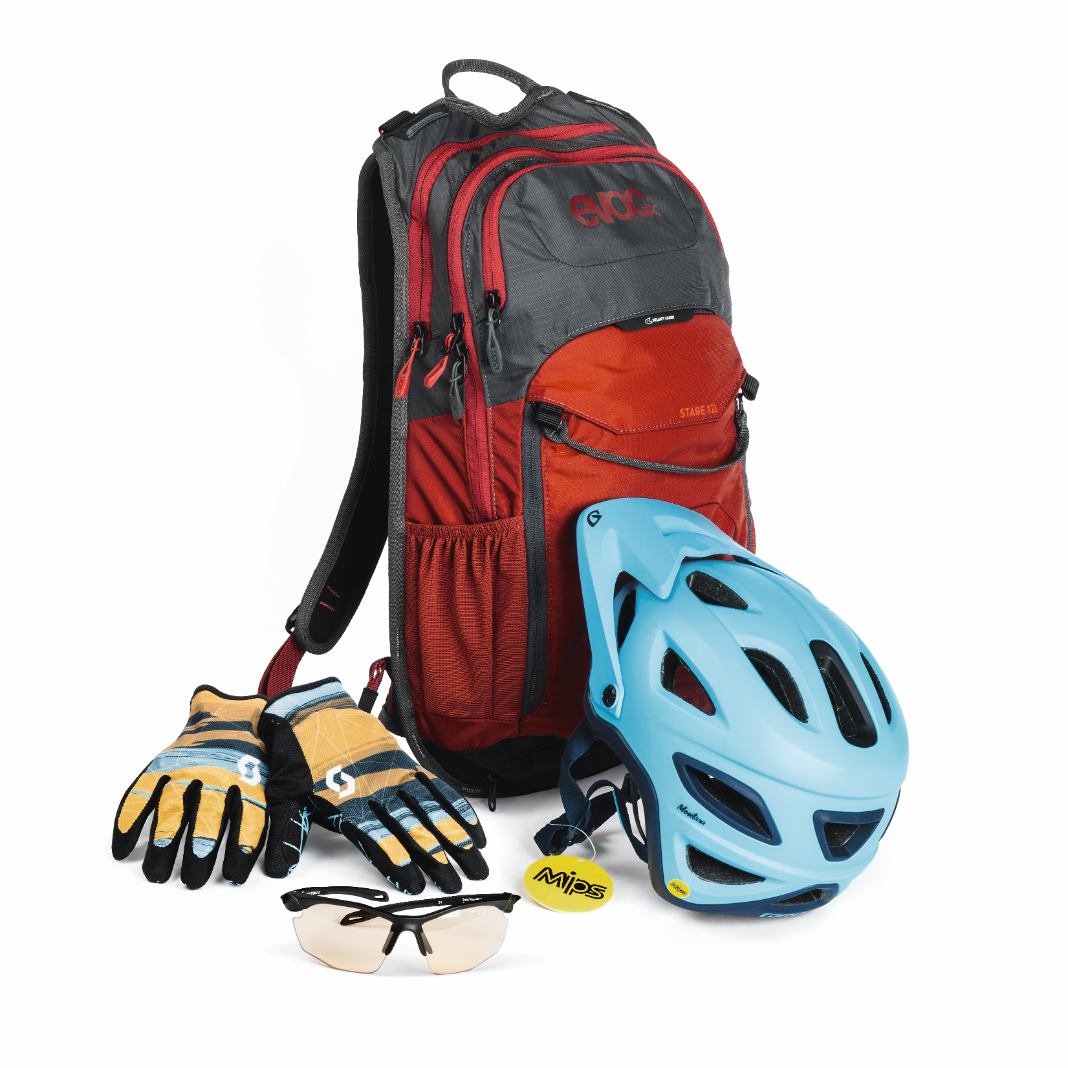 6
L’équipement approprié permet de se protéger
Demandez conseil à un spécialiste lors de l’achat d’un VTT afin que le vélo soit adapté à vos capacités et à l’usage que vous voulez en faire.
Faites contrôler et entretenir régulièrement votre VTT par un spécialiste.
Contrôlez votre vélo avant chaque sortie.
7
L’équipement approprié permet de se protéger
La loi fédérale sur la circulation routière s’applique aussi aux VTT sur les routes publiques:
Éclairage: non clignotant; blanc à l’avant, rouge à l’arrière
Catadioptres: fixes; blanc à l’avant, rouge à l’arrière
Catadioptres sur les pédales: à l’avant et à l’arrière (sauf pour les pédales de course, les pédales de sécurité et les dispositifs assimilés)
Freins: pour les roues avant et arrière
Pneus: toile non apparente 

→  Assurez-vous que votre vélo est muni de l’équipement obligatoire et portez des vêtements munis d’éléments réfléchissants.
8
Bien gérer la sortie à VTT
Une conduite exemplaire
Attendez-vous à des imprévus: roulez de manière concentrée, anticipez et adoptez une vitesse appropriée.
Des appréhensions face à des passages difficiles ou exposés? Mettez pied à terre suffisamment tôt et poussez votre vélo.
Anticipez en descente, et pour les VTT électriques aussi en montée.
Évitez les chemins de randonnée très fréquentés et signalez suffisamment tôt votre présence aux randonneurs (p. ex. au moyen d’une sonnette).
10
Une conduite exemplaire
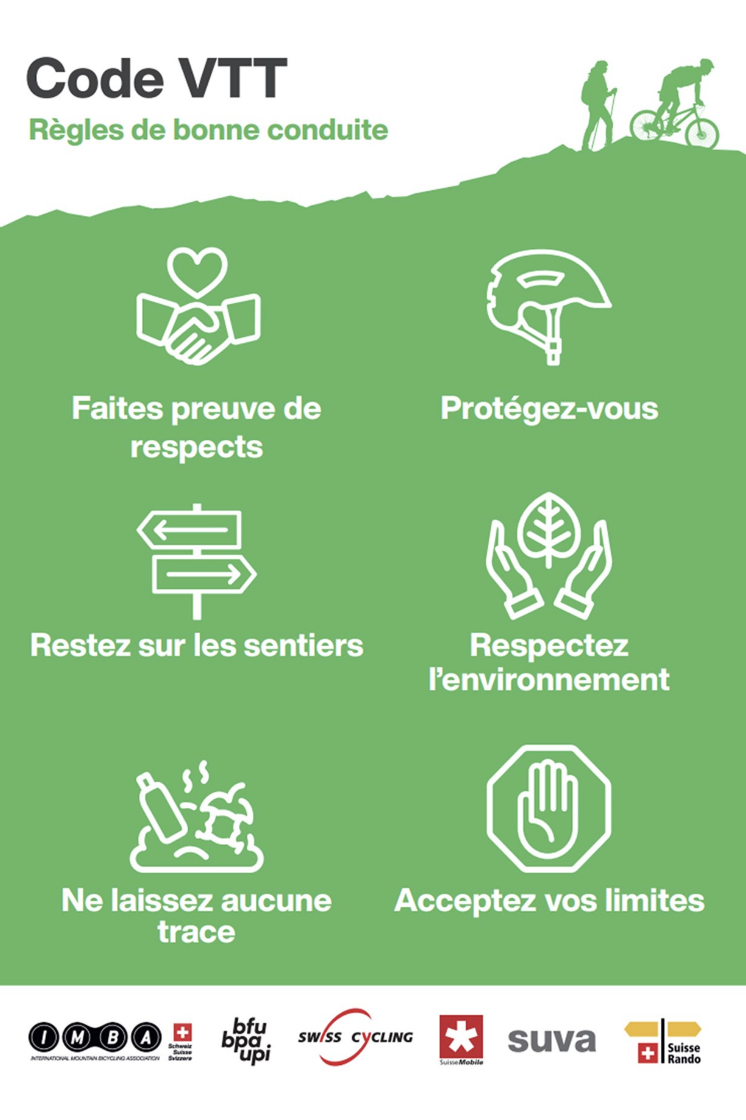 Respectez le code VTT.
11
VTT électrique
VTT électrique
Les recommandations sont les mêmes que pour la pratique du VTT non électrique.
Le poids plus élevé et la motorisation des VTT électriques nécessitent de se familiariser avec leur maniement en terrain naturel.
13
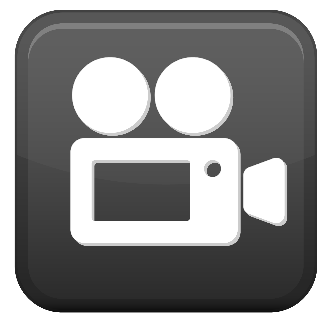 Vidéo «Sorties à VTT»
14
En savoir plus
Vous trouverez plus d’informations dans les brochures suivantes du BPA:
 «Faire du VTT: la nature à portée de roues» (réf. 3.020)
«Les têtes intelligentes se protègent: mettre correctement le casque de vélo» (réf. 3.112)
Elles sont disponibles gratuitement sur bpa.ch/commander.
Vous trouverez encore plus de conseils en matière de prévention des accidents sur bpa.ch.
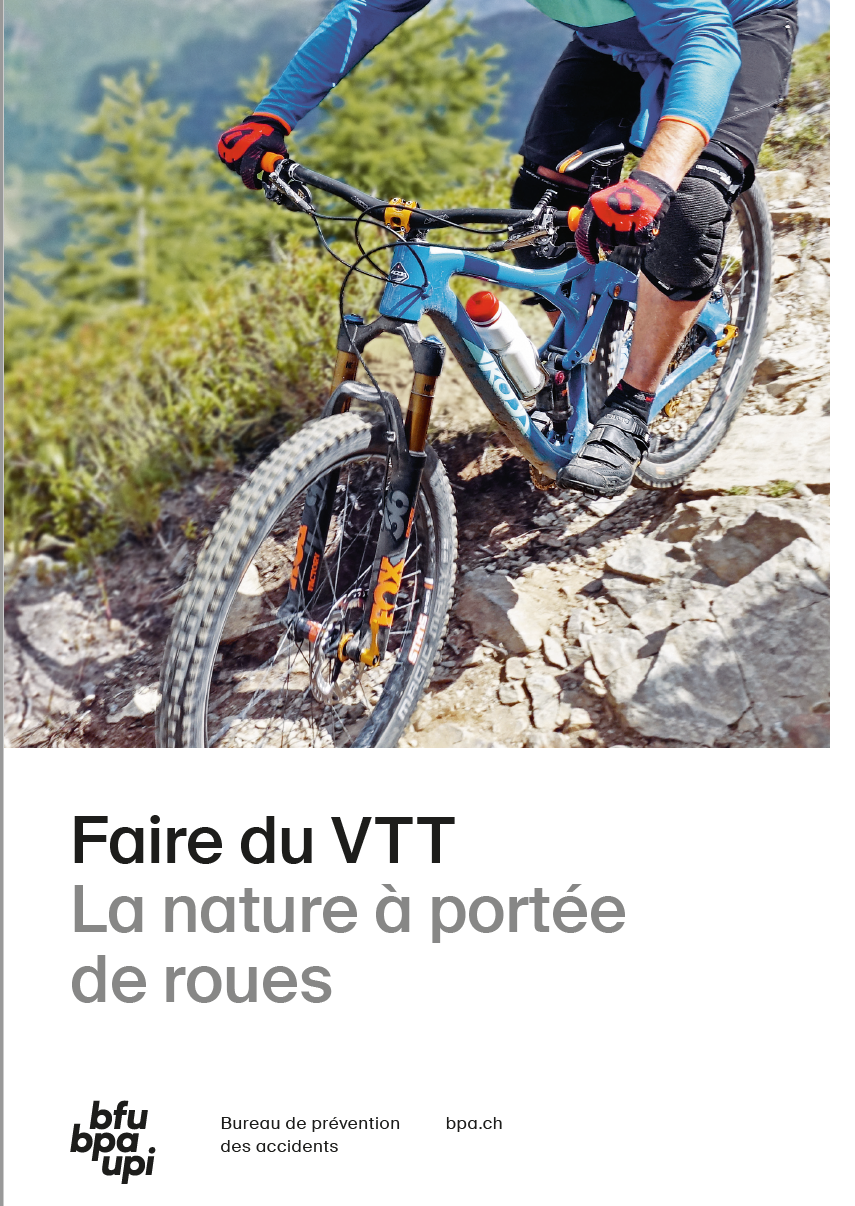 15